Základy programování (IZP)
Třetí počítačové cvičení
Brno University of Technology, Faculty of Information Technology
Božetěchova 1/2, 612 66 Brno - Královo Pole
Petr Veigend, iveigend@fit.vut.cz, Alena Tesařová, atesarova@fit.vutbr.cz
3. týden
Organizační okénko
Projekty
Odevzdání 31.10.
Otázky?
IZP cvičení 3
2
Náplň cvičení
ovládat aritmetické, relační a logické výrazy (včetně odpovídajících datových typů)
porozumět znakům (ASCII) a řetězcům v souvislosti s poli
ovládat pole a jeho sekvenční zpracování


=> Vše na WIKI
IZP cvičení 3
3
Číselné proměnné a konstanty
Základní pojmy
Proměnná
Pojmenované místo v paměti, ve kterém uchováváme data.
Má určitý datový typ a její hodnota se může za běhu programu měnit.
Příklad: int a=10;
IZP cvičení 2
4
Číselné proměnné a konstanty
Základní pojmy
Proměnná
Pojmenované místo v paměti, ve kterém uchováváme data.
Má určitý datový typ a její hodnota se může za běhu programu měnit.
Příklad: int a=10;
Konstanta
Pojmenované místo v paměti, ve kterém uchováváme data.
Má určitý datový typ, její hodnota se nemůže za běhu programu měnit.
Příklad: const int b=10;
Přiřazení (=) vs Porovnání (==)
IZP cvičení 2
5
Číselné proměnné a konstanty
Základní pojmy
Inicializace	
Nastavení hodnoty proměnné nebo konstanty
Příkaz
Definuje činnost, kterou program vykoná (např. výpis textu na obrazovku)
Definice
Příkaz, který přidělí proměnné určitého typu jméno a paměť
Deklarace
Příkaz, který pouze udává typ proměnné a její jméno
Nepřiděluje žádnou paměť!
IZP cvičení 2
6
Operátory
Aritmetické: unární, binární 
Relační: ==, !=, >, <, >=, <=
Logické: && (AND), || (OR)
IZP cvičení 2
7
Datové typy a výrazy
Datový typ
Jaká data mohou být na pojmenovaném místě uložena
Jaké operace mohou být s daty prováděny 
Např. int, double, float, char, … 
Pro určení velikosti datového typu můžeme s výhodou použít operátor sizeof()

BONUS:
Jaký je rozdíl mezi double a float?
Zkuste 0.1 + 0.1 + 0.1 + 0.1 … 0.1 = ?
IZP cvičení 3
8
Datový typ pole
Pole: prvky stejného typu, spojité místo v paměti
Deklarace staticky: int moje_pole[6];
IZP cvičení 4
9
Datový typ pole
Pole: prvky stejného typu, spojité místo v paměti
Deklarace staticky: int moje_pole[6];
Velikost pole: operátor sizeof() – velikost v bajtech
U polí vrací součet velikostí jeho položek
Velikost moje_pole: int velikost = 6*sizeof(int);
Pozor: velikost datového typu záleží na procesoru 
sizeof(int) může být 2, 4 nebo 8
IZP cvičení 3
10
Datový typ pole – řetězce
Řetězce: pole typu char zakončená nulovým znakem '\0'
Pozor: char pole[5]; 
Není zde místo pro ukončovací nulu ('\0')
Pozor: je nutné hlídat meze pole!
Pozor: scanf(“%s“, retezec); //chybí zde &, už se jedná o adresu!!
Printf(“%s“, retezec); // normálně
IZP cvičení 4
11
Řetězec: otázky
Jaký je rozdíl mezi ”x” a  ’x’? Jakou mají velikost?

Opakování (for a while):
Jak projdeme pole?
IZP cvičení 3
12
Poznámka: porovnání dvou řetězců
Lze řetězce porovnávat takto?








Co porovnáváme? 
Řešení: funkce strcmp
char str1[] = "Ahoj";
char str2[] = "Ahoj";

if (str1 == str2) {
/// ?????
}
IZP cvičení 3
13
Úkol: Řetězce
Deklaruje a inicializujte proměnnou typu řetězec
datový typ char[], délka řetězce 100 znaků
Načtěte jeho hodnotu hodnotu (příkaz scanf("%100s",…))
Vypište obsah (%s)


Dále: zjistěte délku řetězce a délku vypište
IZP cvičení 3
14
Úkol: Znaky v řetězci
Napište program, který v řetězci (obsah opět pomocí funkce scanf) spočítá, kolik obsahuje písmen a číslic (tzv. alfanumerických znaků).
Dvě proměnné: jedna pro počet písmen, druhá pro počet číslic

Pozn.: ASCII

Pozn.: ctype.h - knihovna nad znaky
IZP cvičení 3
15
Úkol: převod velká na malá
V načteném řetězci převeďte velká písmena na malá
Např.: Hello World   => hello world

- Jaký je rozdíl mezi ’a’ a ‘A’? => ASCII
IZP cvičení 3
16
Úkol: nahrazení
Nahraďte v načteném řetězci vybraný znak (první argument programu) a nahraďte jej pomlčkou.
Příklad nahrazení o:
Hello World => Hell- W-rld

Složitější (pouze kdo má předchozí): Caesarova šifra 
Př.: int posun = 3
 (protože B + 3 = E)
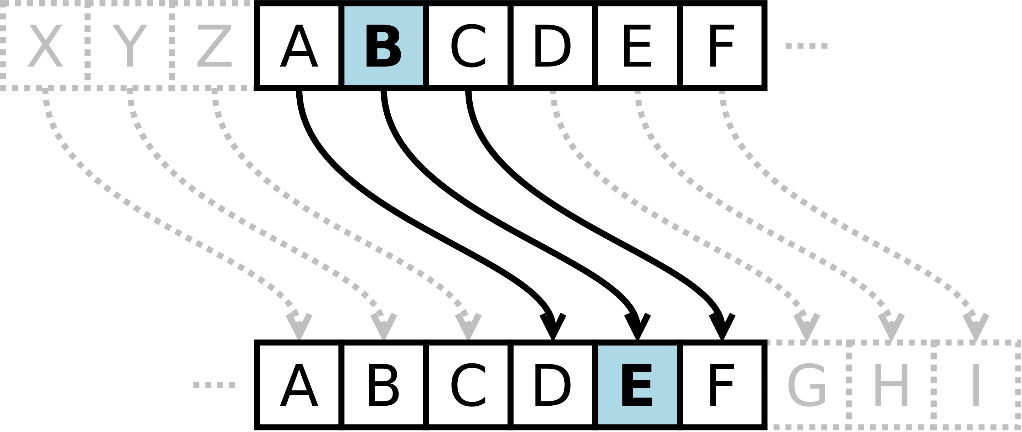 IZP cvičení 3
17
Úkol: Porovnání dvou řetězců
Napište program, který porovná dva řetězce
POZOR, pro porovnání řetězců nelze použít ==
Dva řetězce se shodují, když
Mají stejnou délku a
Všechny znaky stejné 

Složitější: porovnání case-insensitive
IZP cvičení 3
18
Úkol: getchar
Načtěte celý řádek a zjistěte a vypište počet znaků v řádku pomocí getchar.







Ukončení načítání pomocí ctrl + D nebo ctrl + C
int ch; 
while ((ch=getchar()) != EOF){
	printf("%c", ch);
}
IZP cvičení 3
19
Argumenty programu
Jednotlivé argumenty budeme oddělovat mezerou
Argumenty se dají získat pomocí následující konstrukce:





Pro ./hello –sum 10 20         argc=4
int main(int argc, char* argv[])
{
  // argc – počet argumentů
  // argv – jednotlivé argumenty, argv[0]    // (název souboru s programem) 
}
IZP cvičení 3
20
Spouštění programu s parametry
Code::Blocks
Project  Set program‘s arguments  OK
Spustíme program

Linux
 ./program arg1 arg2 arg3





Jednotlivé argumenty jsou od sebe odděleny mezerou
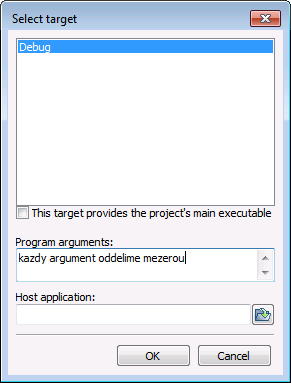 IZP cvičení 3
21
Úkol
Vytiskněte první argument programu






Pro ./hello 10         argc=2
int main(int argc, char* argv[])
{
  // argc – počet argumentů
  // argv – jednotlivé argumenty, argv[0]    // (název souboru s programem) 
}
IZP cvičení 3
22
Řetězce – převody
Často je potřeba zadaný řetězec převést na číslo
Funkce
atoi (řetězec -> celé číslo)
atof (řetězec -> desetinné číslo)




POZOR
Řetězec 12abcf není číslo, výsledek funkce ato(i/f) bude 12
Řešení: zkontrolovat, zda se řetězec skládá pouze z číslic, funkce strtod, strtof (později)
#include <stdlib.h> // atoi,atof

int celeCislo = atoi("12");
float desetinneCislo = atof("3.14");
IZP cvičení 3
23
Úkol: převod na celé číslo
Převeďte první argument programu na celé číslo a vytiskněte ho



Nápověda:
#include <stdlib.h> // atoi,atof

int celeCislo = atoi("12");
float desetinneCislo = atof("3.14");
IZP cvičení 3
24
Děkuji za pozornost